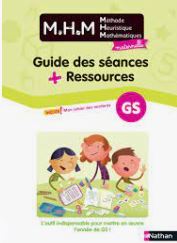 Les dominos
Maitresse Biglouche
https://maitresse-biglouche.over-blog.com/
Dominos du 1
Dominos du 2
Dominos du 3
Dominos du 4
Dominos du 5
Dominos du 6
Dominos du 7
Dominos du 8
Dominos du 9
Dominos du 10
Dominos du 1
1
https://maitresse-biglouche.over-blog.com/
1
https://maitresse-biglouche.over-blog.com/
1
https://maitresse-biglouche.over-blog.com/
1
1
0
0
1
https://maitresse-biglouche.over-blog.com/
Dominos du 2
2
https://maitresse-biglouche.over-blog.com/
2
https://maitresse-biglouche.over-blog.com/
2
https://maitresse-biglouche.over-blog.com/
2
2
https://maitresse-biglouche.over-blog.com/
2
1
0
0
1
2
2
https://maitresse-biglouche.over-blog.com/
Dominos du 3
3
https://maitresse-biglouche.over-blog.com/
3
https://maitresse-biglouche.over-blog.com/
3
https://maitresse-biglouche.over-blog.com/
3
https://maitresse-biglouche.over-blog.com/
3
https://maitresse-biglouche.over-blog.com/
3
3
0
2
1
1
2
0
3
https://maitresse-biglouche.over-blog.com/
Dominos du 4
4
https://maitresse-biglouche.over-blog.com/
4
https://maitresse-biglouche.over-blog.com/
4
https://maitresse-biglouche.over-blog.com/
4
https://maitresse-biglouche.over-blog.com/
4
https://maitresse-biglouche.over-blog.com/
4
https://maitresse-biglouche.over-blog.com/
4
4
0
3
1
2
2
0
4
1
3
https://maitresse-biglouche.over-blog.com/
Dominos du 5
5
https://maitresse-biglouche.over-blog.com/
5
https://maitresse-biglouche.over-blog.com/
5
https://maitresse-biglouche.over-blog.com/
5
https://maitresse-biglouche.over-blog.com/
5
https://maitresse-biglouche.over-blog.com/
5
https://maitresse-biglouche.over-blog.com/
5
https://maitresse-biglouche.over-blog.com/
5
5
0
4
1
2
3
0
5
1
4
3
2
https://maitresse-biglouche.over-blog.com/
Dominos du 6
6
https://maitresse-biglouche.over-blog.com/
6
https://maitresse-biglouche.over-blog.com/
6
https://maitresse-biglouche.over-blog.com/
6
https://maitresse-biglouche.over-blog.com/
6
https://maitresse-biglouche.over-blog.com/
6
https://maitresse-biglouche.over-blog.com/
6
https://maitresse-biglouche.over-blog.com/
6
https://maitresse-biglouche.over-blog.com/
6
6
0
5
1
4
2
3
3
2
4
1
5
0
6
https://maitresse-biglouche.over-blog.com/
Dominos du 7
7
https://maitresse-biglouche.over-blog.com/
7
https://maitresse-biglouche.over-blog.com/
7
https://maitresse-biglouche.over-blog.com/
7
https://maitresse-biglouche.over-blog.com/
7
https://maitresse-biglouche.over-blog.com/
7
https://maitresse-biglouche.over-blog.com/
7
https://maitresse-biglouche.over-blog.com/
7
https://maitresse-biglouche.over-blog.com/
7
https://maitresse-biglouche.over-blog.com/
7
7
0
6
1
5
2
4
3
3
4
2
5
1
6
0
7
https://maitresse-biglouche.over-blog.com/
Dominos du 8
8
https://maitresse-biglouche.over-blog.com/
8
https://maitresse-biglouche.over-blog.com/
8
https://maitresse-biglouche.over-blog.com/
8
https://maitresse-biglouche.over-blog.com/
8
https://maitresse-biglouche.over-blog.com/
8
https://maitresse-biglouche.over-blog.com/
8
https://maitresse-biglouche.over-blog.com/
8
https://maitresse-biglouche.over-blog.com/
8
https://maitresse-biglouche.over-blog.com/
8
https://maitresse-biglouche.over-blog.com/
8
8
0
7
1
6
2
5
3
4
4
3
5
2
6
1
7
0
8
https://maitresse-biglouche.over-blog.com/
Dominos du 9
9
https://maitresse-biglouche.over-blog.com/
9
https://maitresse-biglouche.over-blog.com/
9
https://maitresse-biglouche.over-blog.com/
9
https://maitresse-biglouche.over-blog.com/
9
https://maitresse-biglouche.over-blog.com/
9
https://maitresse-biglouche.over-blog.com/
9
https://maitresse-biglouche.over-blog.com/
9
https://maitresse-biglouche.over-blog.com/
9
https://maitresse-biglouche.over-blog.com/
9
https://maitresse-biglouche.over-blog.com/
9
https://maitresse-biglouche.over-blog.com/
9
9
0
8
1
7
2
6
3
5
4
4
5
3
6
2
7
1
8
0
9
https://maitresse-biglouche.over-blog.com/
Dominos du 10
10
https://maitresse-biglouche.over-blog.com/
10
https://maitresse-biglouche.over-blog.com/
10
https://maitresse-biglouche.over-blog.com/
10
https://maitresse-biglouche.over-blog.com/
10
https://maitresse-biglouche.over-blog.com/
10
https://maitresse-biglouche.over-blog.com/
10
https://maitresse-biglouche.over-blog.com/
10
https://maitresse-biglouche.over-blog.com/
10
https://maitresse-biglouche.over-blog.com/
10
https://maitresse-biglouche.over-blog.com/
10
https://maitresse-biglouche.over-blog.com/
10
https://maitresse-biglouche.over-blog.com/
10
10
0
9
1
8
2
7
3
6
4
5
5
4
6
3
7
2
8
1
9
0
10
https://maitresse-biglouche.over-blog.com/